Elementi i uređaji autonomnih transportnih sredstava
Razvoj tehnologije omogućava unapređenje već postojećih i razvoj novih elemenata i uređaja kojima se povećava kvalitet transportnih sredstava. U tom smislu razvijaju se uređaji koji doprinose smanjenju emisije produkata sagorevanja koji su štetni po ekosistem. S tim u vezi uvode se EURO norme. Pored toga resursi/sirovine su ograničeni, pa se od pogonskih grupa traži da budu energetski efikasnije, a od proizvođača transportnih sredstava da manje koriste sirovine za njihovu proizvodnju. U savremenom svetu postoji potreba za unapređenje bezbednosti saobraćaja. S obzirom na to uvode se novi uređaji i sistemi (ABS, EBS, vazdušni jastuci...), ali se razvijaju i novi uređaji kojima se obezbeđuje autonomni režim kretanja tra-nsportnih sredstava (autonomna vozila). Kao posledica njihovog uvođenja očekuje se značajno unapređenje u oblasti bezbednosti saobraćaja.
Autonomno vozilo predstavlja vozilo koje je opremljeno uređajima čijom se kombinacijom hardvera i softvera omogućava samostalno kretanje vozila, sa ili bez nadzora nad uređajima autonomnog vozila od strane čoveka.
Razvojem uređaja kojima se obezbeđuje samostalno kretanje vozila u saobraćaju, tj. uvođenjem autonomnih vozila se povećava kvalitet vozila. Njihovim uvođenjem se ostvaruju sledeće društvene koristi:
Unapređenje bezbednosti saobraćaja;
Smanjenje gužvi u saobraćaju;
Povećanje energetske efikasnosti;
Smanjenje zagađenja životne sredine;
Smanjenje potreba za parking mestima;
Povećanje mogućnosti kretanja osoba koje nisu vozači.
Stepeni autonomije vozila
Prema Udruženju automobilskih inženjera (Society of Automotive Engineers – SAE), sva vozila se mogu podeliti u 6 nivoa, sa aspekta stepena autonomije:
0. nivo (vožnja bez pomoći) – Vozač je jedini donosilac odluka tokom vožnje.
1. nivo (pomoć u vožnji) – Sistem pomaže vozaču u održavanju podužnog ili poprečnog položaja vozila. Sistem preuzima jedan deo vožnje, a vozač drugi.
2. nivo (delimična autonomija) – Sistem samostalno održava podužni i poprečni položaj vozila, međutim, vozač mora da vodi računa o objektima i događajima na i pored puta i da na njih adekvatno reaguje.
3. nivo (uslovna autonomija) – Vozilo može da se kreće autonomno, a vozač mora da bude u pripravnosti da u svakom trenutku može da preuzme kontrolu nad vozilom.
4. nivo (visoka autonomija) – Vozilo kontroliše sve aspekte vožnje i ne postoji potreba za intervencijom vozača. Na ovom nivou, vozilo je autonomno samo na nekom području, dok je van tog područja nefunkcionalno.
5. nivo (puna autonomija) – Vozilo je u potpunosti autonomno i kreće se svugde, gde bi mogao da se kreće i čovek - vozač. Vozilo na ovom nivou bi trebalo da bude podjednako dobar vozač kao i čovek, ili čak i bolji.
Hardverska platforma autonomnih vozila
Autonomna vozila su opremljena različitim hardverskim uređajima koji su neophodni za njihovo bezbedno kretanje.
Softverska platforma autonomnih vozila
Softverska platforma autonomnih vozila se sastoji iz 3 dela:
Operativni sistem obezbeđuje da se određeni zadatak u realnom vremenu obavi na vreme (npr. ukoliko vozilo prepozna neki objekat, sistem mora za kratko vreme da prepozna koji objekat je u pitanju).
Radni okvir podrazumeva okruženje u kom dolazi do razmene podataka između komponenata autonomnog vozila.
Aplikativni moduli koji služe za izvršavanje različitih zadataka potrebnih za bezbedno kretanja autonomnog vozila (npr. kreiranje mape, lociranje vozila, percepcija okruženja, planiranje putanje, kontrola vozila itd.)
Princip rada autonomnih vozila
Preduslov kretanja autonomnih vozila na nekom području jeste postojanje mapa visoke preciznosti. Nakon kreiranja ovih mapa za određeno područje, princip rada autonomnih vozila se može formulisati kroz sledeće zadatke:
Lociranje vozila;
Percepcija okruženja;
Predikcija kretanja drugih učesnika u saobraćaju;
Planiranje putanje kretanja;
Kontrola kretanja.
Mape visoke preciznosti
Kada čovek donosi odluku o tome koju rutu izabrati, pored informacija koje mu pružaju savremeni navigacioni sistemi, čovek u velikoj meri koristi svoje iskustvo i shvatanje postojeće situacije. Autonomnom vozilu nedostaju ove vizuelne i logičke sposobnosti koje koristi čovek. Iz tog razloga, sastavni deo uređaja koji čine autonomna vozila su i mape visoke preciznosti.
Za razliku od standardnih navigacionih mapa koje obezbeđuju preciznost sa mogućnostima greške u par metara, mape visoke preciznosti pružaju tačnost položaja sa preciznošću od nekoliko centimetara. 
Prilikom kreiranja mapa visoke rezolucije potrebno je definisati sve najvažnije pojmove. Zbog toga je potrebno jasno definisati elemente puta, raskrsnice, saobraćajnu signalizaciju, ostale elemente (zgrade, ulična svetla itd.), kao i logičke veze između elemanata.
Lociranje autonomnih vozila
Za razliku od konvencionalnih vozila, autonomna vozila zahtevaju veći nivo preciznosti prilikom određivanja lokacije. Zbog toga, autonomna vozila koriste pristup poređenja informacija koje se nalaze na mapi visoke preciznosti sa realnim stanjem u okruženju koje se beleži senzorima i kamerama.
Pristupi koji se koriste prilikom lociranja autonomnih vozila su:
GPS RTK (The Global Positioning System Real Time Kinematic) – Kako bi se smanjila greška prilikom lociranja vozila klasičnim GPS sistemima, autonomna vozila koriste unapređen GPS sistem koji koriguje lokaciju vozila na osnovu određenih baznih stanica na zemlji čije su koordinate tačno određene.
Lociranje autonomnih vozila
Inercijalni navigacioni sistem (IMU - Inertial Measurement Unit) – Ovaj sistem se zasniva na principu da je na osnovu ubrzanja, početne brzine i početne lokacije moguće izračunati brzinu i lokaciju vozila u bilo kom trenutku.
LiDAR lociranje – Ovim pristupom ostvaruje se kontinualno praćenje podudarnosti između podataka koji se beleže LiDAR radarom i već postojećih podataka na mapi visoke preciznosti. 
Vizuelno lociranje – Na ovaj način lako i jednostavno se prikuplja dosta podataka o okolini, što pomaže u identifikaciji konkretne lokacije vozila.
Generalno, autonomna vozila koriste inercijalni navigacioni sistem kako bi predvideli svoju buduću lokaciju, koju zatim verifikuju preko GPS RTK, LiDAR-om i vizuelnim lociranjem (kamerama, senzorima i radarima).
Percepcija okruženja autonomnih vozila
Prilikom percepcije okruženja, autonomna vozila moraju da:
Detektuju objekat;
Izvrše klasifikaciju objekta;
Prate kretanje objekta tokom vremena.
Za izvršavanje ovih zadataka autonomna vozila koriste različite uređaje. Kamere koje prikupljaju fotografije okruženja. LiDAR radar koji obezbeđuje prostorne informacije o vizuelnoj predstavi spoljnog sveta. LiDAR radar emituje signale u svim pravcima vozila, kada signal udari u neku prepreku on se vraća ka autonomnom vozilu i na taj način formira se skup tačaka u prostoru. Klasični radari i senzori pružaju dodatne informacije o spoljašnjoj sredini.
Percepcija okruženja autonomnih vozila
Prednosti i nedostaci kamera, LiDAR radara i klasičnih radara i senzora.
Predikcija kretanja drugih učesnika u saobraćaju
Predikcija kretanja drugih učesnika u saobraćaju mora da bude pravovremena i precizna.
Generalno, postoje 2 pristupa predikcije kod autonomnih vozila:
Predikcija na osnovu modela – ovaj pristup podrazumeva da autonomno vozilo kreira scenario za svaku moguću putanju drugog učesnika u saobraćaju i da svakoj putanji dodeli određenu verovatnoću na osnovu položaja objekta. Tokom vremena se ove verovatnoće ažuriraju.
Predikcija na osnovu podataka – ovaj pristup se zasniva na mašinskom učenju prema empirijskim posmatranjima. Kada se vozilo dovoljno istrenira na test podacima, može da se koristi i u stvarnom svetu.
Predikcija kretanja drugih učesnika u saobraćaju
Jedna od procedura predikcije kretanja drugih učesnika u saobraćaju je predikcija na osnovu sekvenci saobraćajnih traka koja kombinuje oba ova pristupa. 
U prvom koraku ove procedure put se deli u više delova. Svaki deo pokriva područje u kome je kretanje posmatranog vozila jednostavno da se objasni. Sa aspekta predickcije, mnogo je bitnije kako se vozilo kreće između posmatranih sekvenci, nego kako se kreće u samoj sekvenci saobraćajne trake. Kako će se vozilo ponašati u budućnosti moguće je opisati ograničenim brojem šablona koji predstavljaju logičan niz delova saobraćajnih traka.
Predikcija kretanja drugih učesnika u saobraćaju
Primer primene predikcije na osnovu sekvenci saobraćajnih traka u raskrsnici sa 3 kraka.
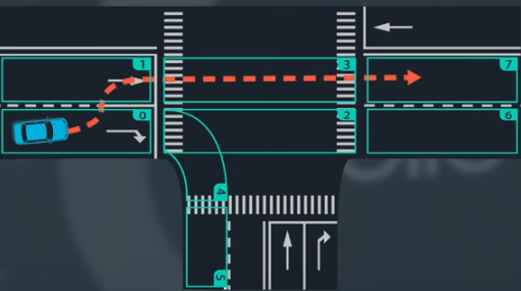 Planiranje putanje autonomnog vozila
Planiranje putanje autonomnog vozila sastoji se iz 2 dela:
Rutiranje vozila predstavlja pronalaženje optimalne putanje između tačke A i tačke B, po nekom kriterijumu. Prilikom rutiranja vozila primenjuje se više različitih algoritama.
Planiranje trajektorije vozila podrazumeva generisanje niza tačaka kroz koju će autonomno vozilo da prođe. Za svaku tačku definišu se vreme za koje će vozilo stići u tu tačku i brzina vozila u toj tački. Linija koja spaja sve ove tačke naziva se trajektorija putanje vozila. 
Najčešći načini za planiranje trajektorija autonomnih vozila su:
Odvojeno planiranje putanje i brzine;
Rešetkasto planiranje.
Kontrola kretanja autonomnog vozila
Kontrola kretanja autonomnog vozila predstavlja strategiju kretanja vozila duž puta. Osnovne komande koje omogućavaju kontrolu vozila su upravljanje, ubrzavanje i kočenje. Autonomno vozilo kontrolu vozila sprovodi pomoću kontrolera. 
Zadatak kontrolera je da uz pomoć uređaja za upravljanje, ubrzavanje i kočenje sprovede vozilo kroz tačke planirane trajektorije vozila. Najvažnije karakteristike kontrolera su:
Preciznost – minimizovanje odstupanja of planirane trajektorije;
Izvodljivost – strategije kretanja treba da budu fizički izvodljive;
Udobnost – izbegavanje naglih promena pravca kretanja i naglih podužnih i poprečnih ubrzavanja i usporenja.
Pitanja?
Hvala na pažnji!